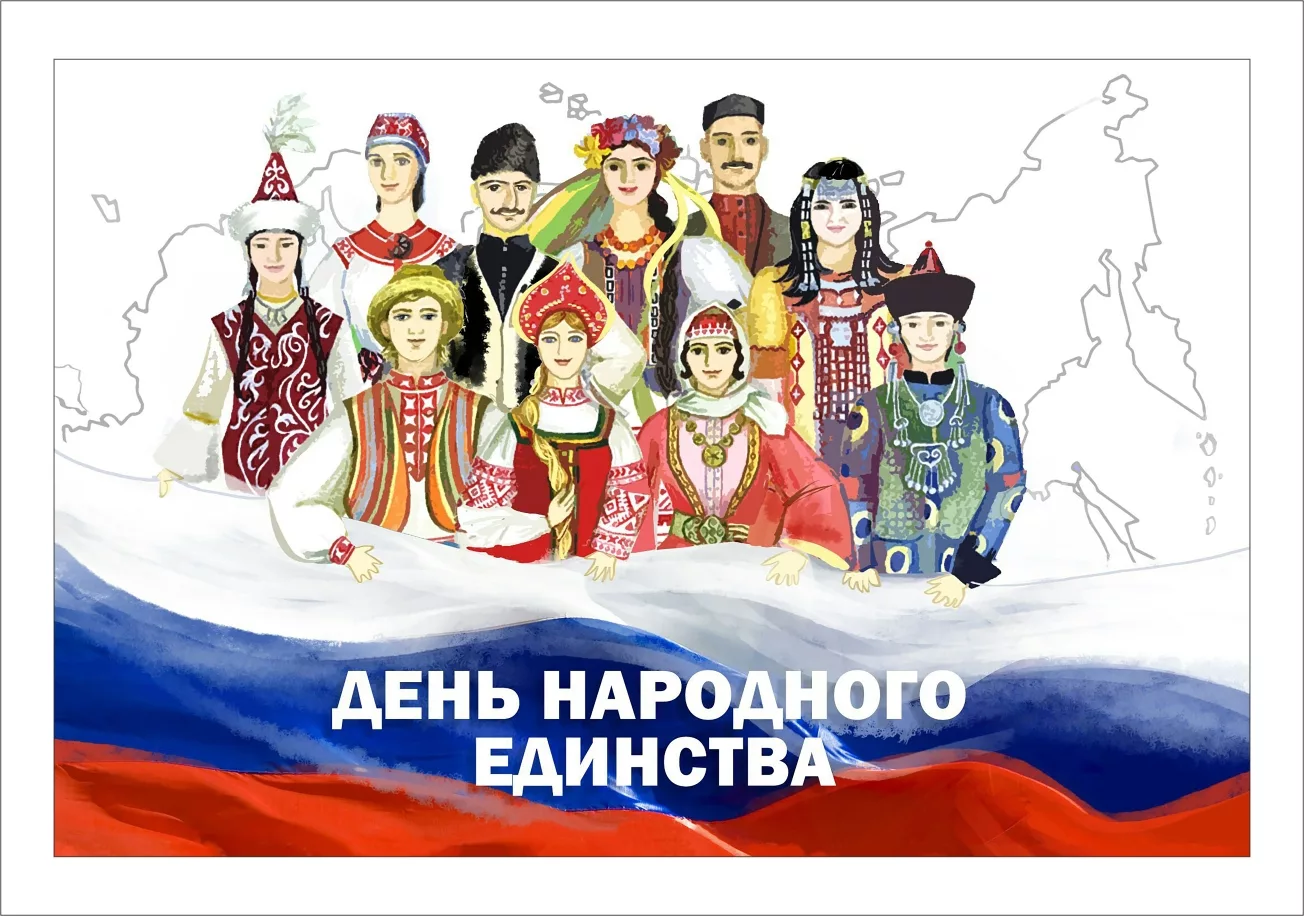 Средняя группа
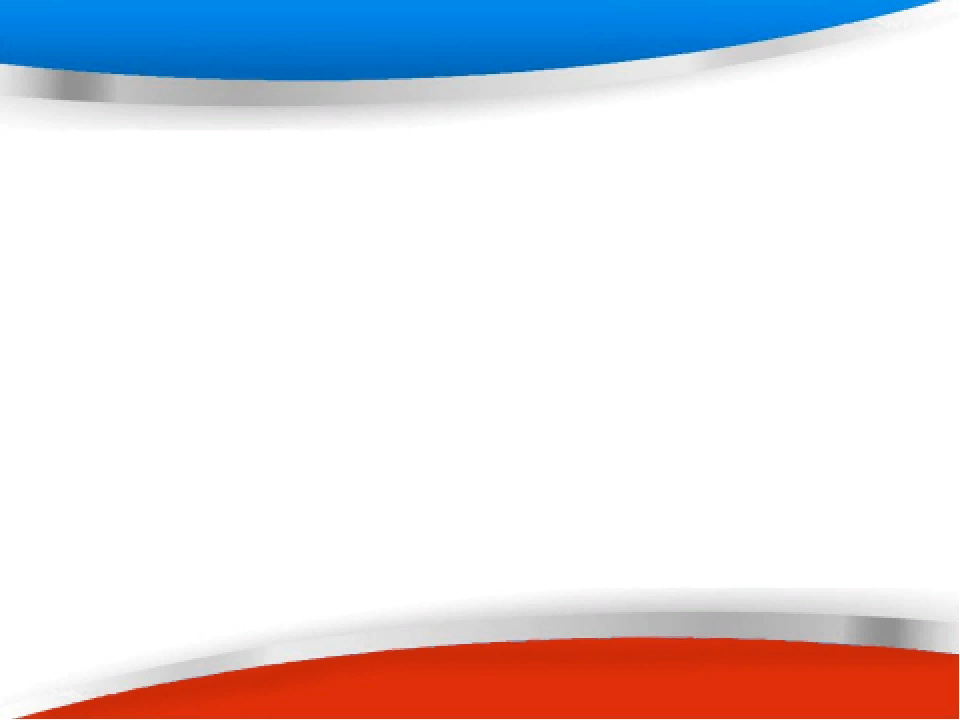 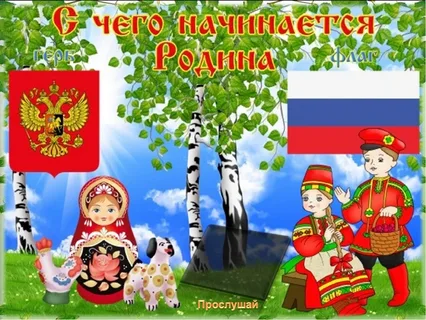 Родина- значит родная, как мать и отец. 
Родина-место, где мы родились,
страна, в которой мы живём. Родина у каждого человека одна.
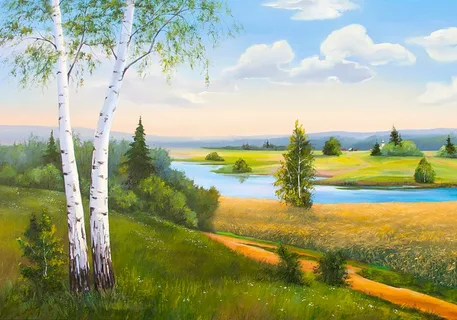 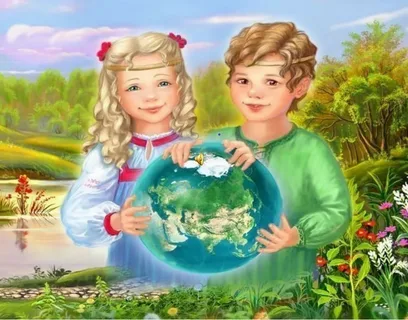 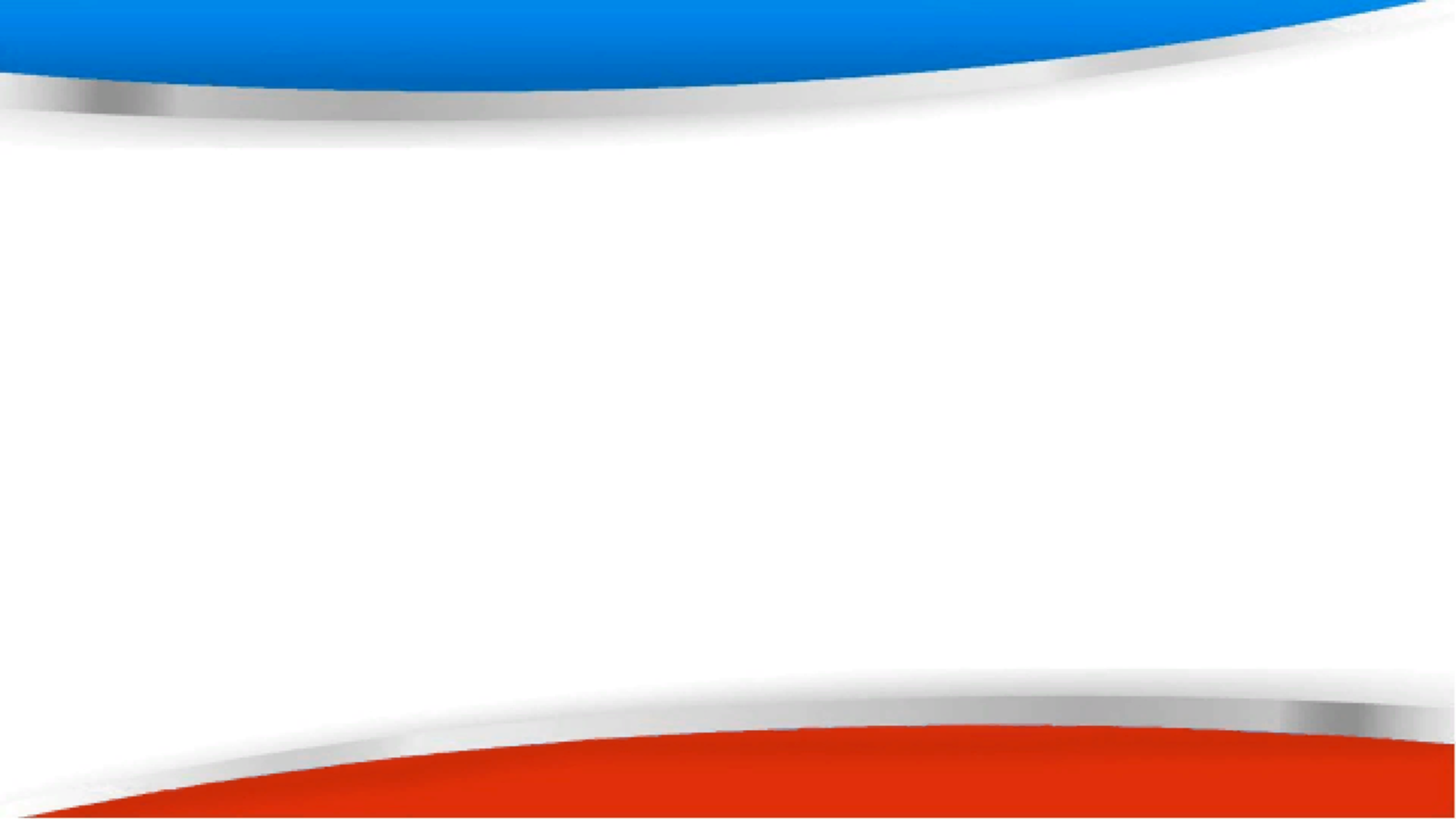 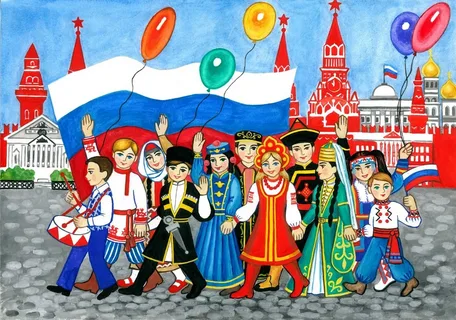 Как называется наша страна? (ответы детей) Правильно Россия, а люди, которые живут в России- россияне.
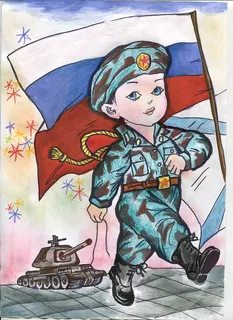 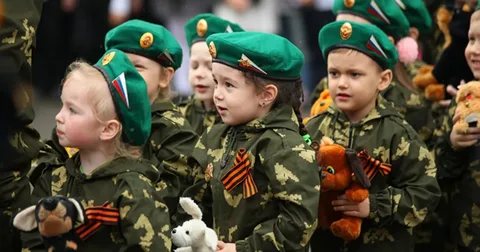 Во все времена русские люди любили свою родину. Во имя родной стороны
Совершали подвиги
Вот, герои, когда-то давным – давно собрали войско и защитили нашу Родину от врагов.
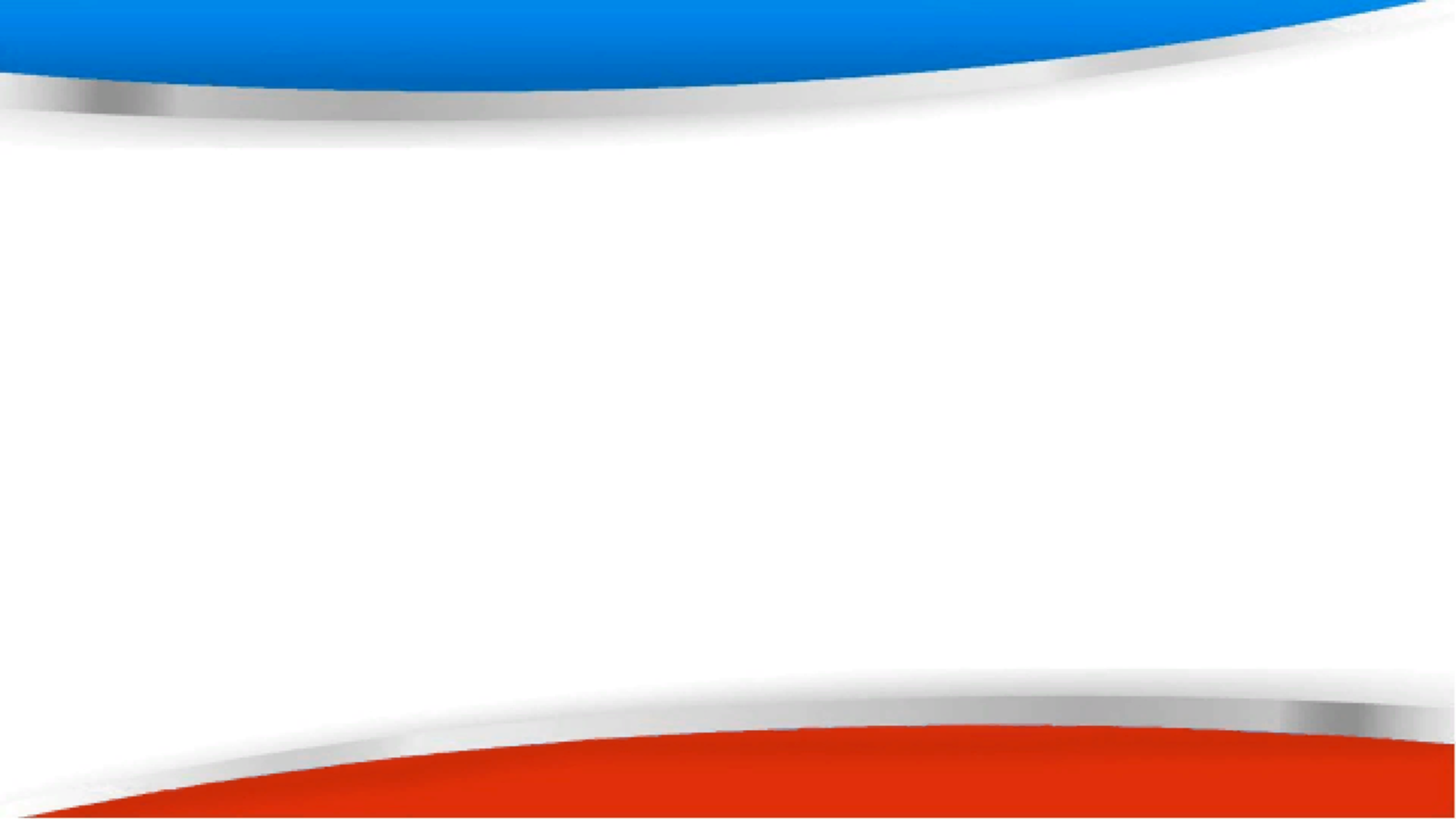 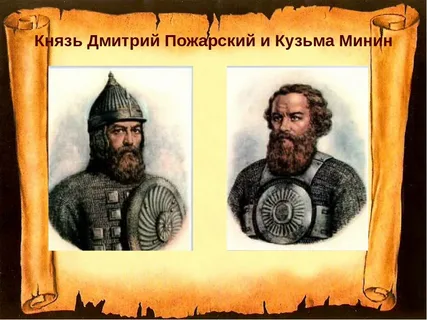 Кузьма Минин. Он честно и отважно сражался за Родину. А это князь Дмитрий Пожарский. Он руководил войском. Как можно назвать этих людей? (высказывания детей)
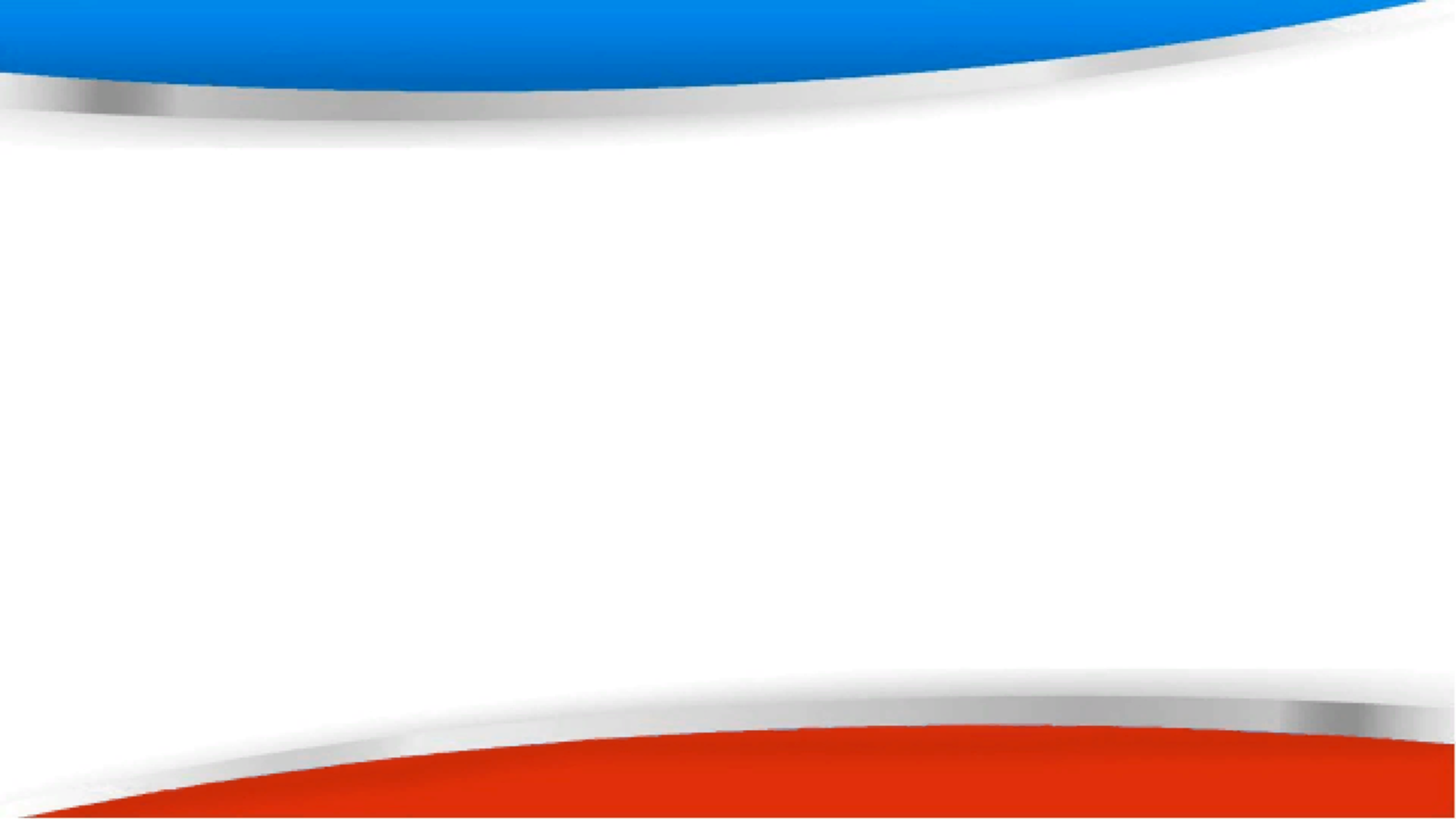 Есть много символов у нашей Родины. Но самые основные – это:
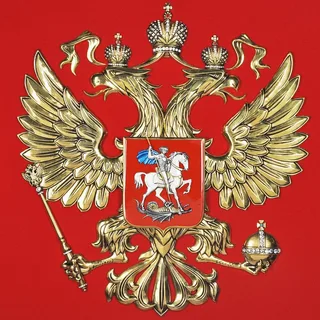 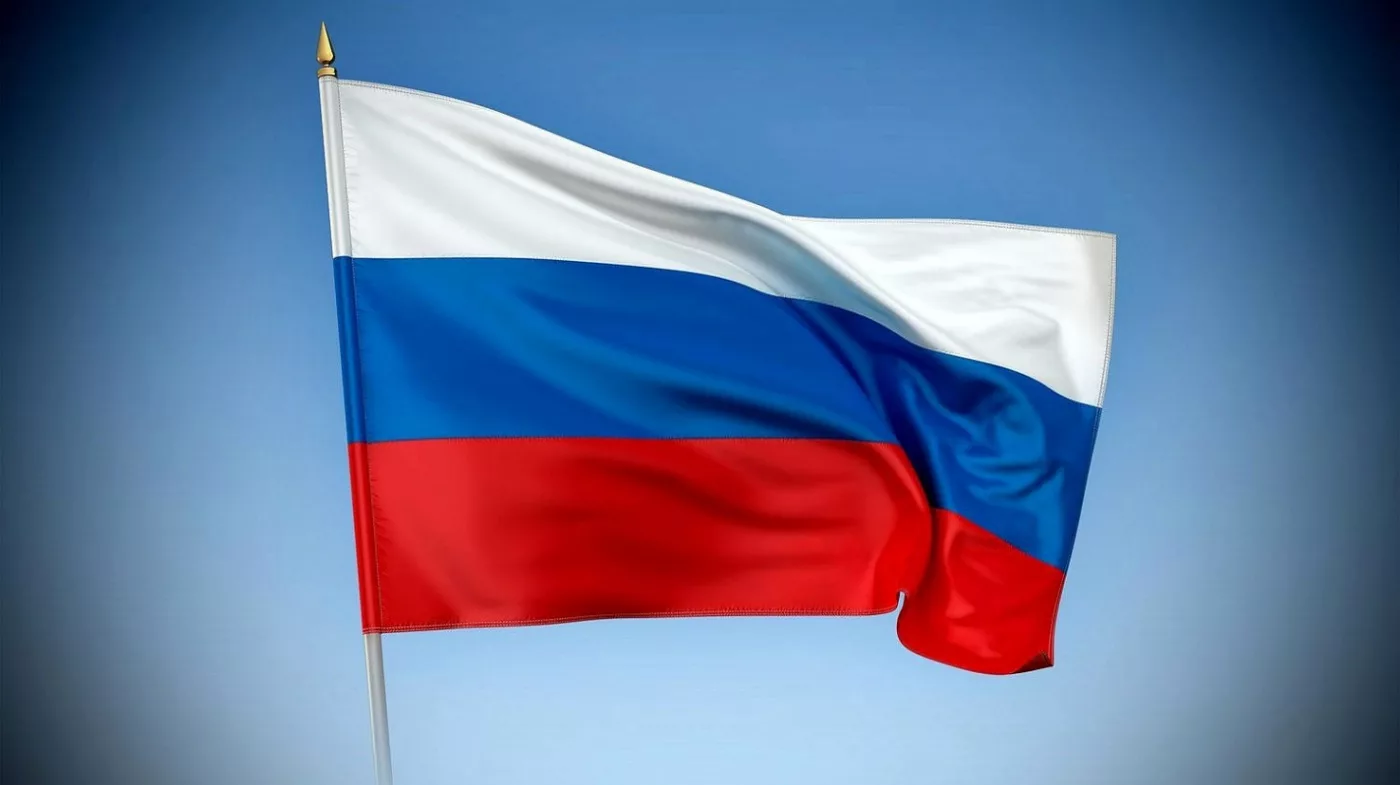 Флаг 
Посмотрите на наш флаг, на нем три полосы: белая, голубая, красная. Эти цвета символизируют единство мира – земли и неба. Наш флаг называют триколором.
Герб: На нем изображен двуглавый орел. Орел – символ солнца и небесной силы. Внутри герба расположен герб Москвы. Москва столица нашей России. Георгий Победоносец пронзает копьем дракона. Дракон – зло, которое есть на земле. Герб – это эмблема государства. Где вы могли видеть его?
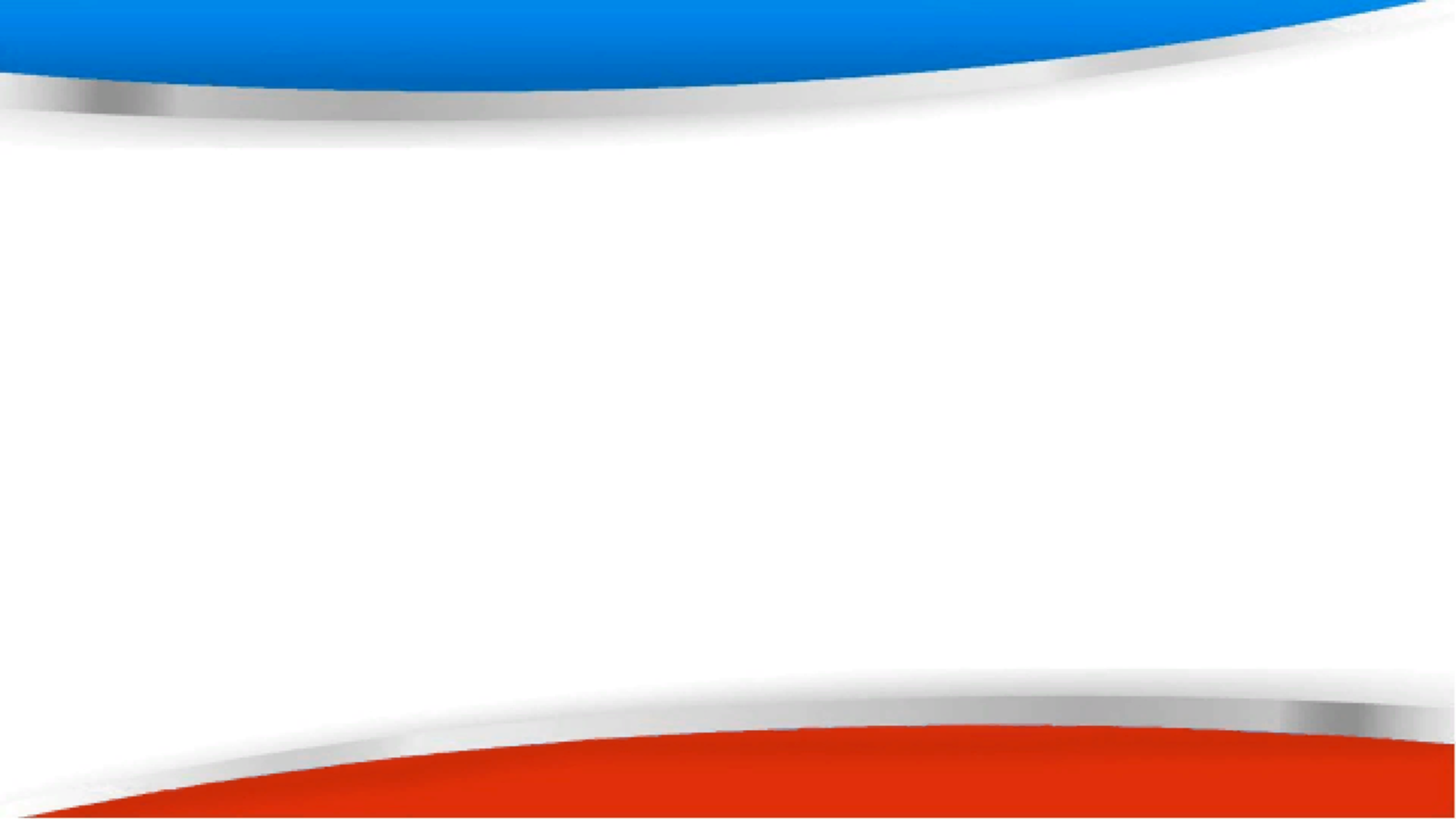 В каждой стране есть главный город – столица. Как называется столица нашей Родины?
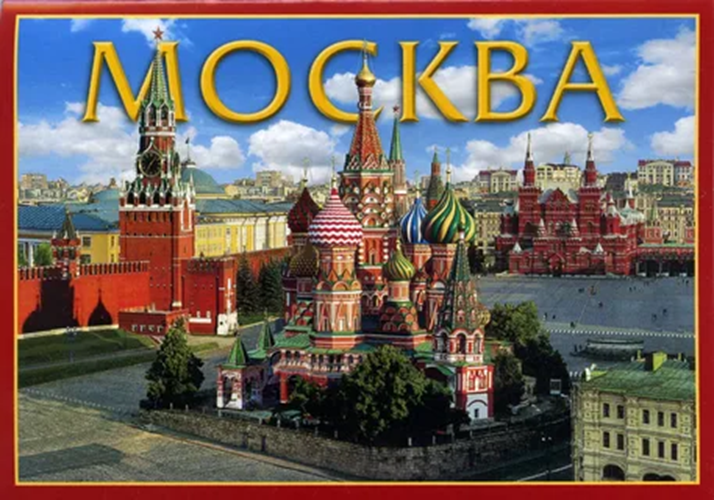 Правит, руководит страной – президент. Может быть вы знаете, как зовут нашего президента? (Путин В. В.)
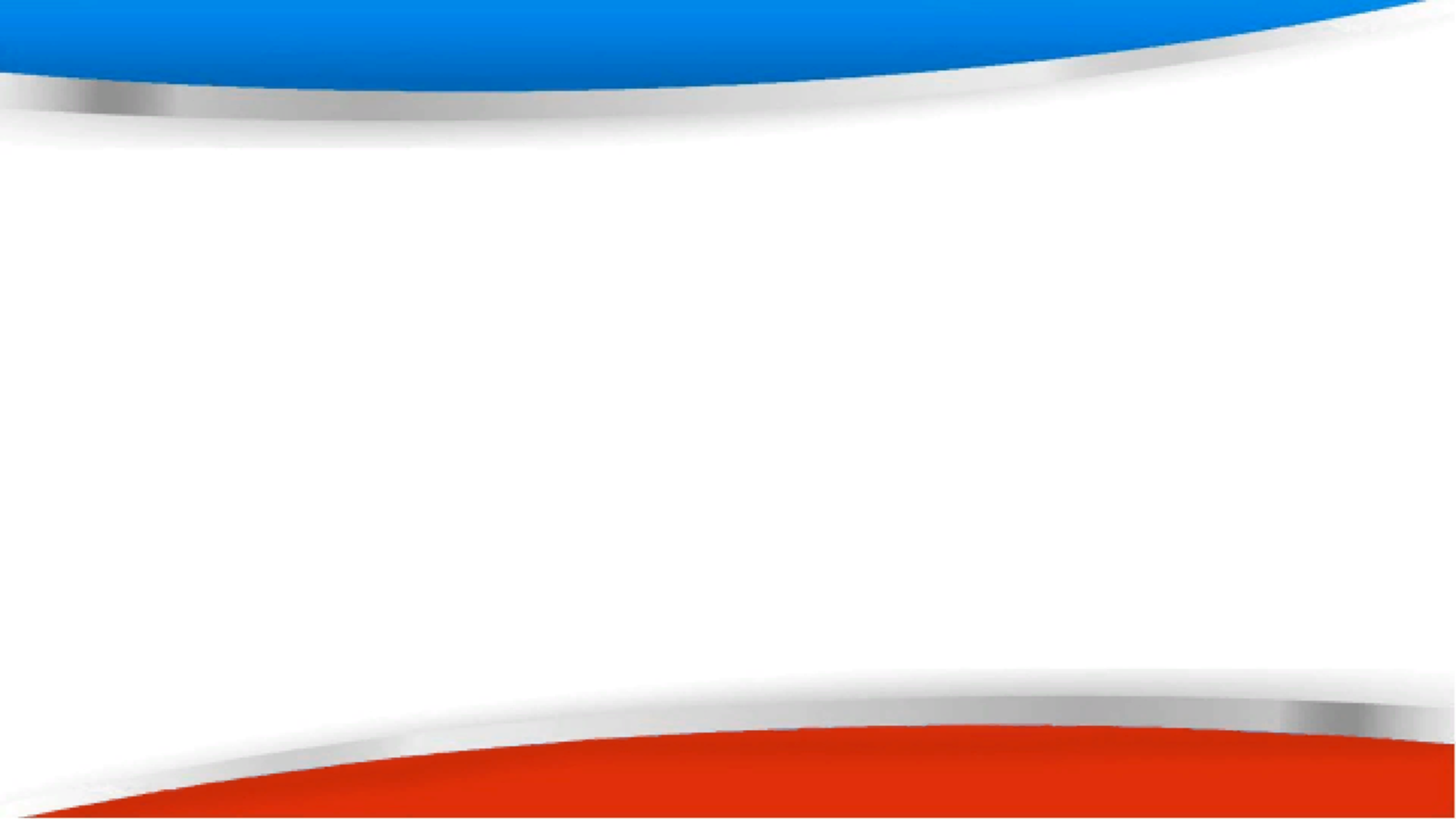 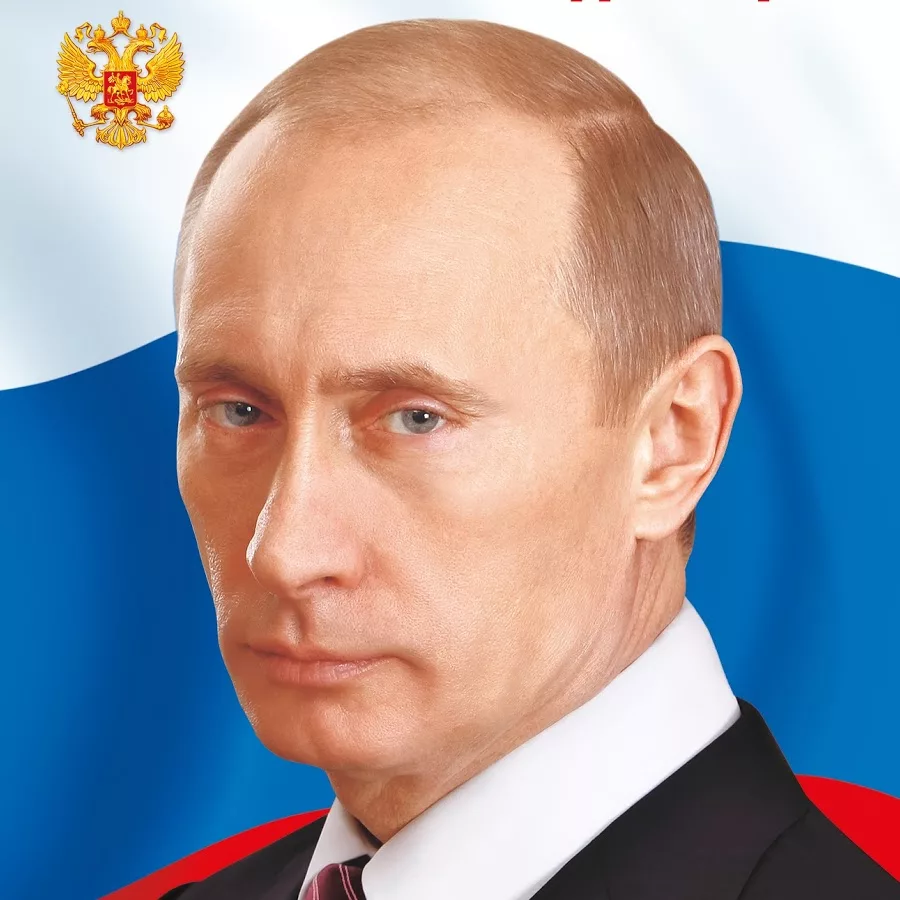 Физминутка
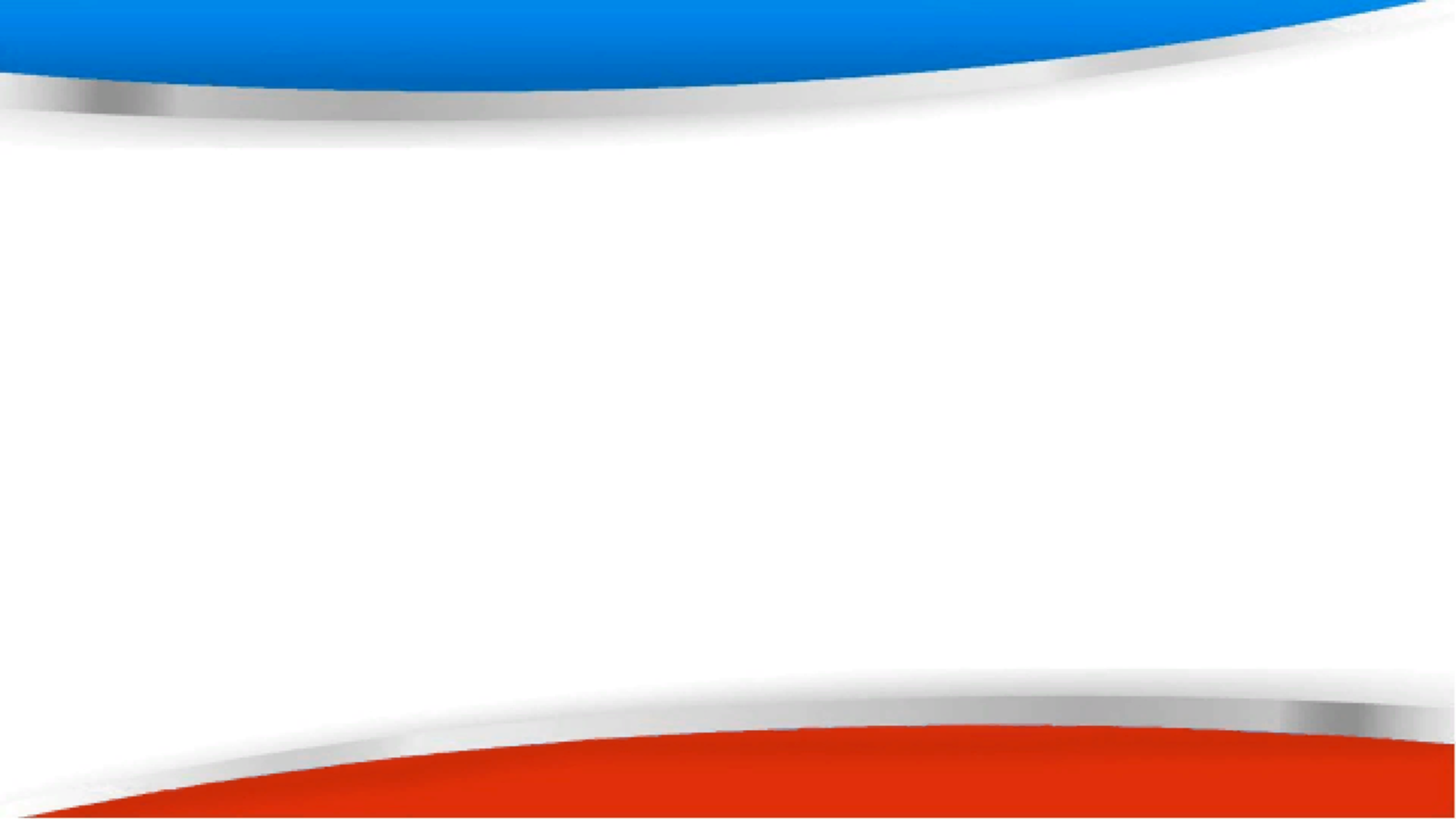 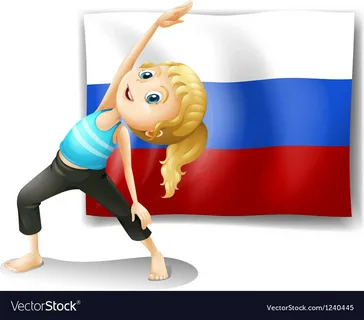 В день хороший , ясный               (маршируем)
Флажок несу с собой                    (маршируем)
Он бело – сине- красный             (поднимаем руку вверх)
Как флаг страны большой           (машем над головой)
Белый цвет – березка,                  (деревья качаются)
Синий – небо цвет,                      (потянулись к небу на носочках)
Красная полоска – солнечный  рассвет           (вытянули вперед руки)
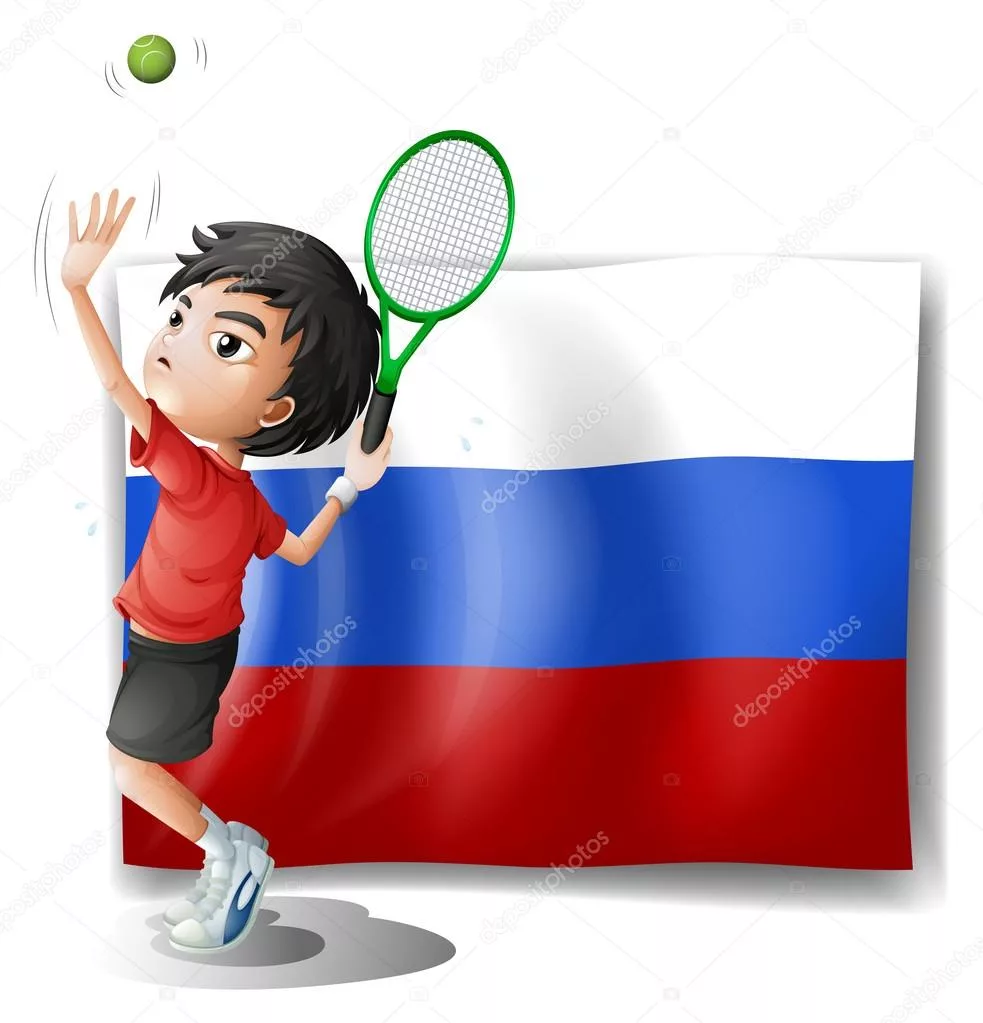 Мы с вами тоже попробуем сделать флаг России
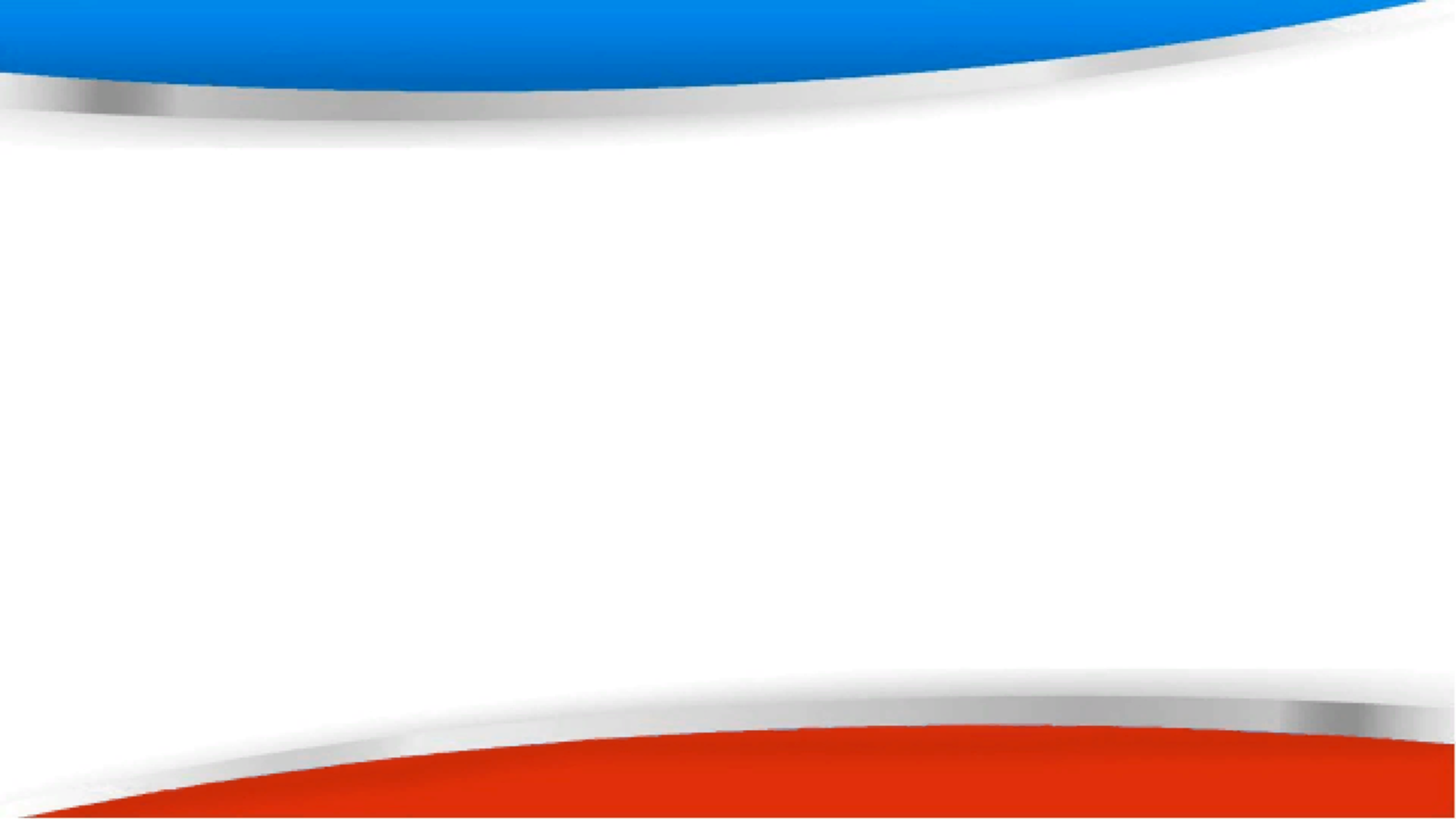 Цветная бумага (белая, синяя, красная)
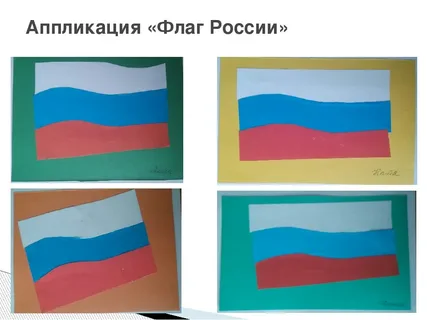 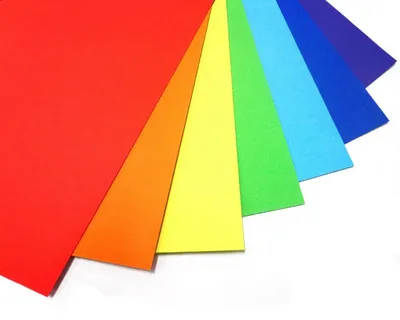 Ножницы и клей
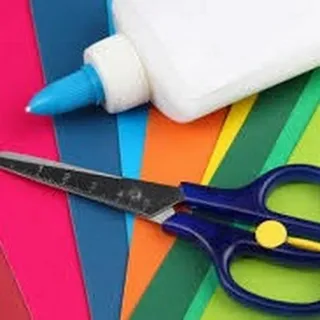 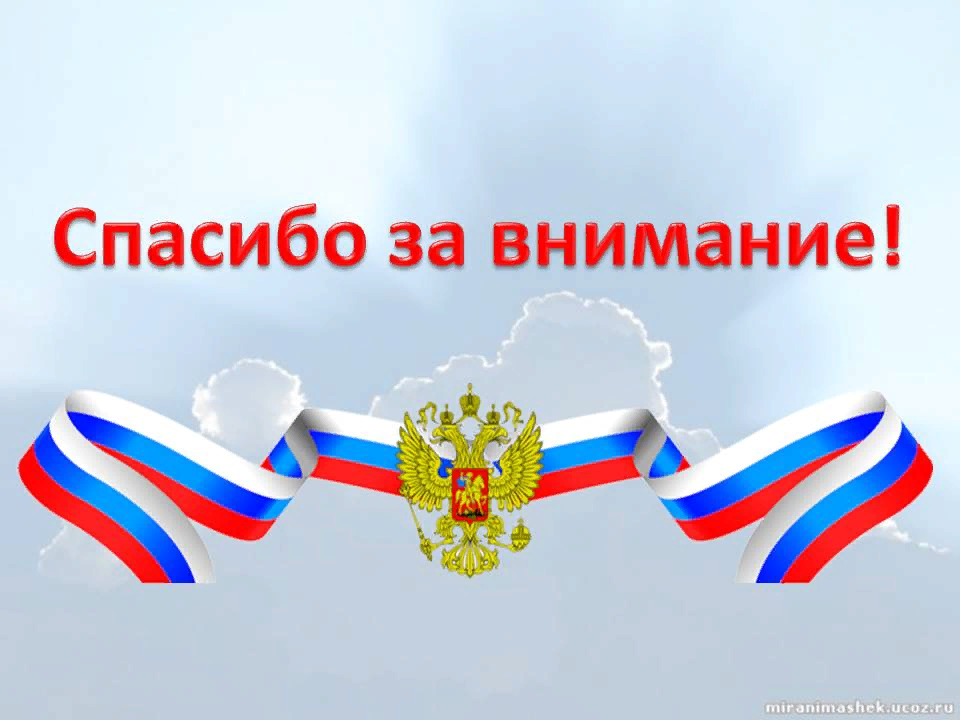